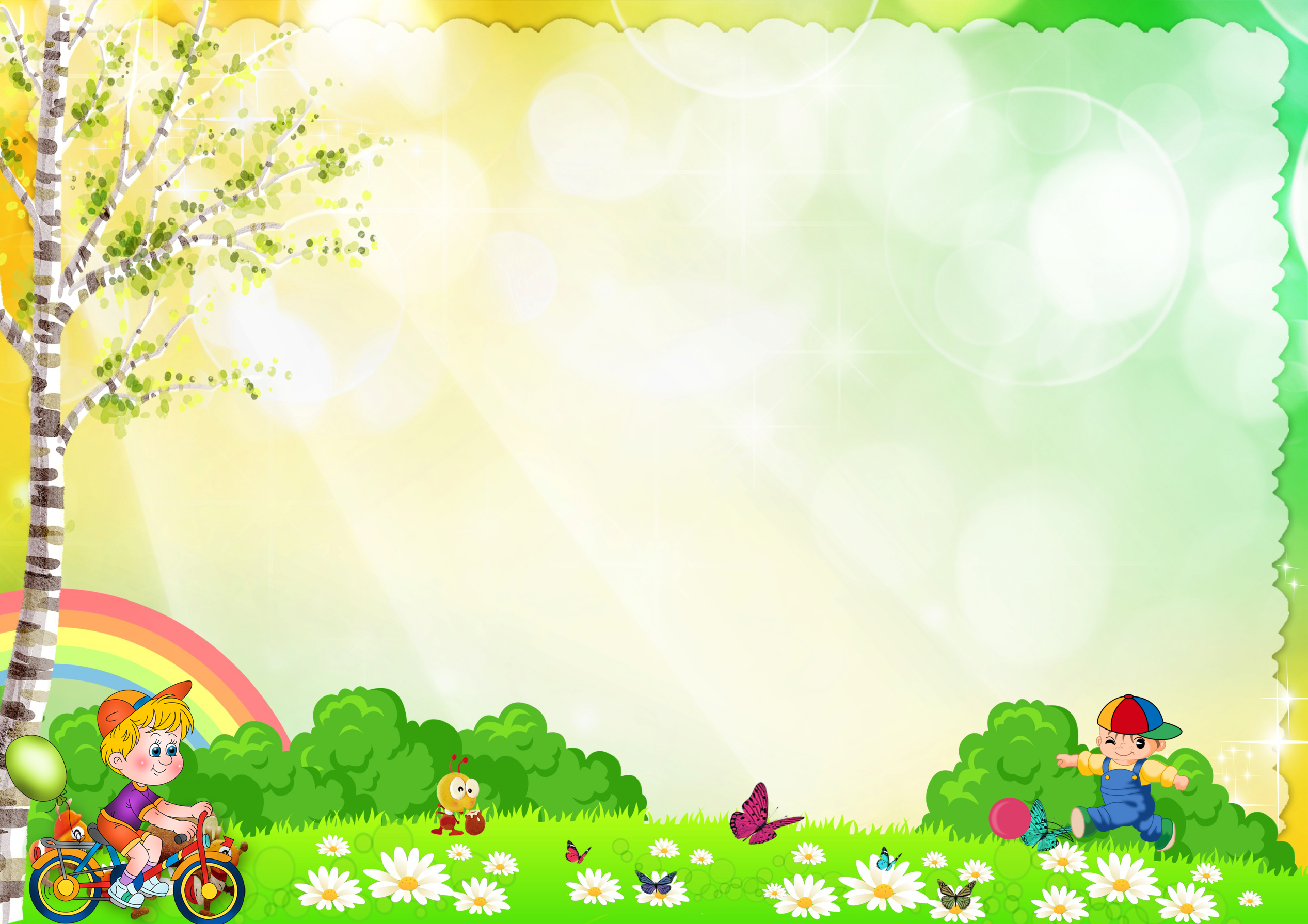 Муниципальное бюджетное дошкольное образовательное учреждение
 детский сад № 4 «Чебурашка» г. Павлово
Летняя оздоровительная 
работа в средней группе
Воспитатель: Устинова Марина Владимировна
2017 год
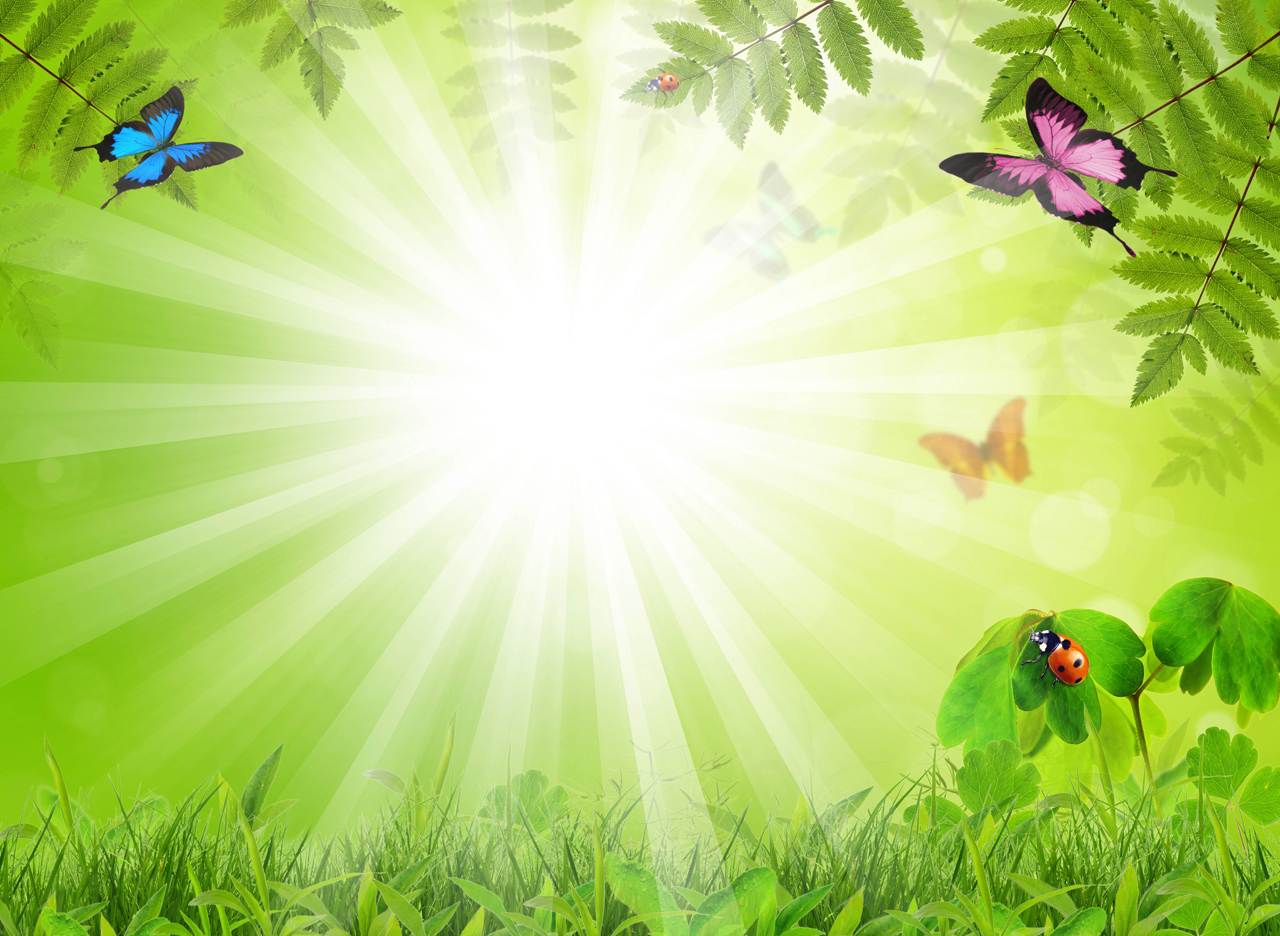 Цель:
Создание максимально эффективных условий, способствующих оздоровлению детей, полному удовлетворению растущего организма в отдыхе, творческой деятельности и движении в летний период.
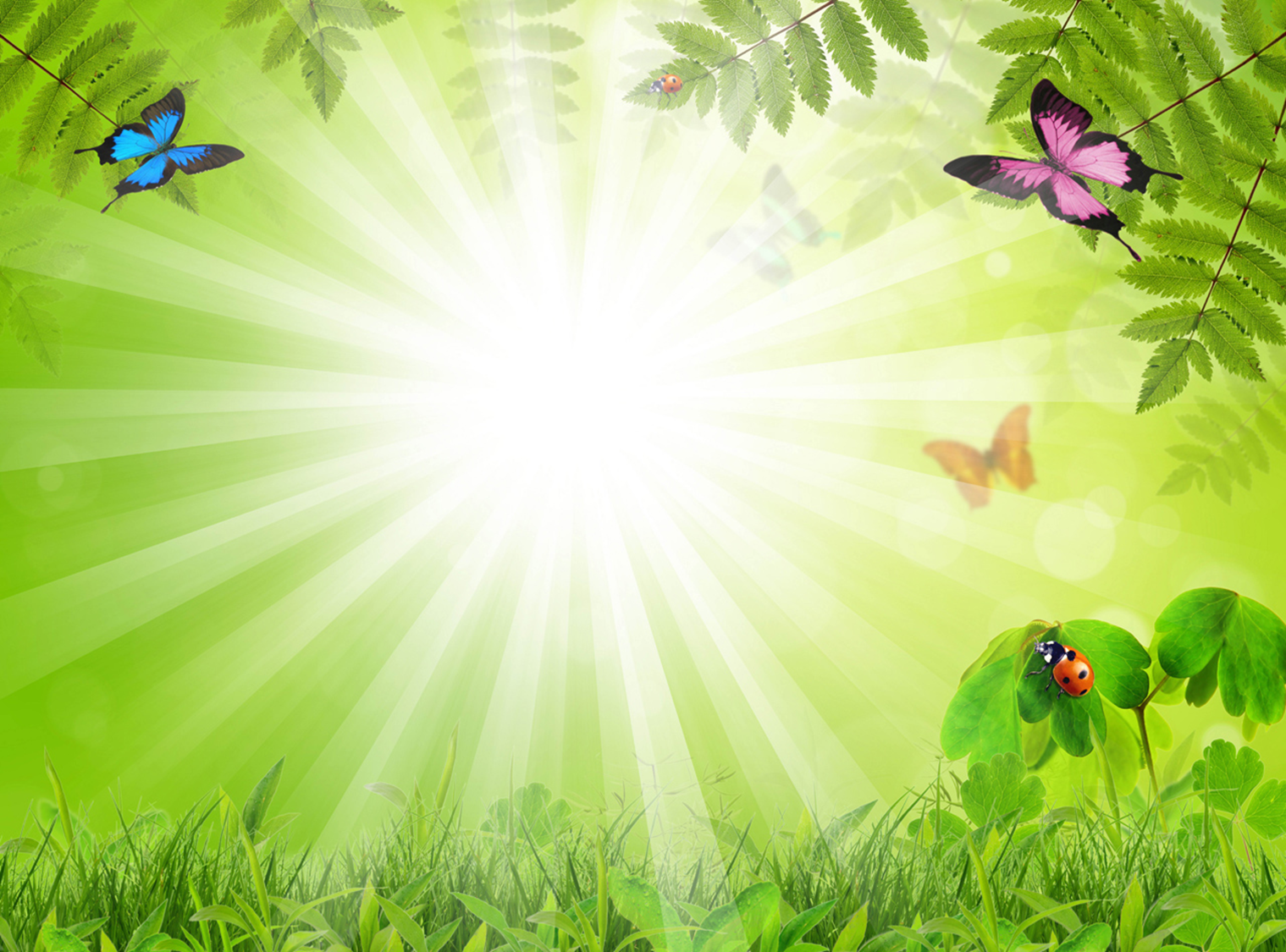 Задачи:
Укрепление здоровья детей посредством здоровье-сберегающих технологий. Создание условий для игровой деятельности в группе и на прогулке.
Предупреждение детского травматизма через организацию разнообразных форм деятельности.
Формирование положительной мотивации у детей, родителей к проведению физкультурно-оздоровительных, познавательных, творческих мероприятий .
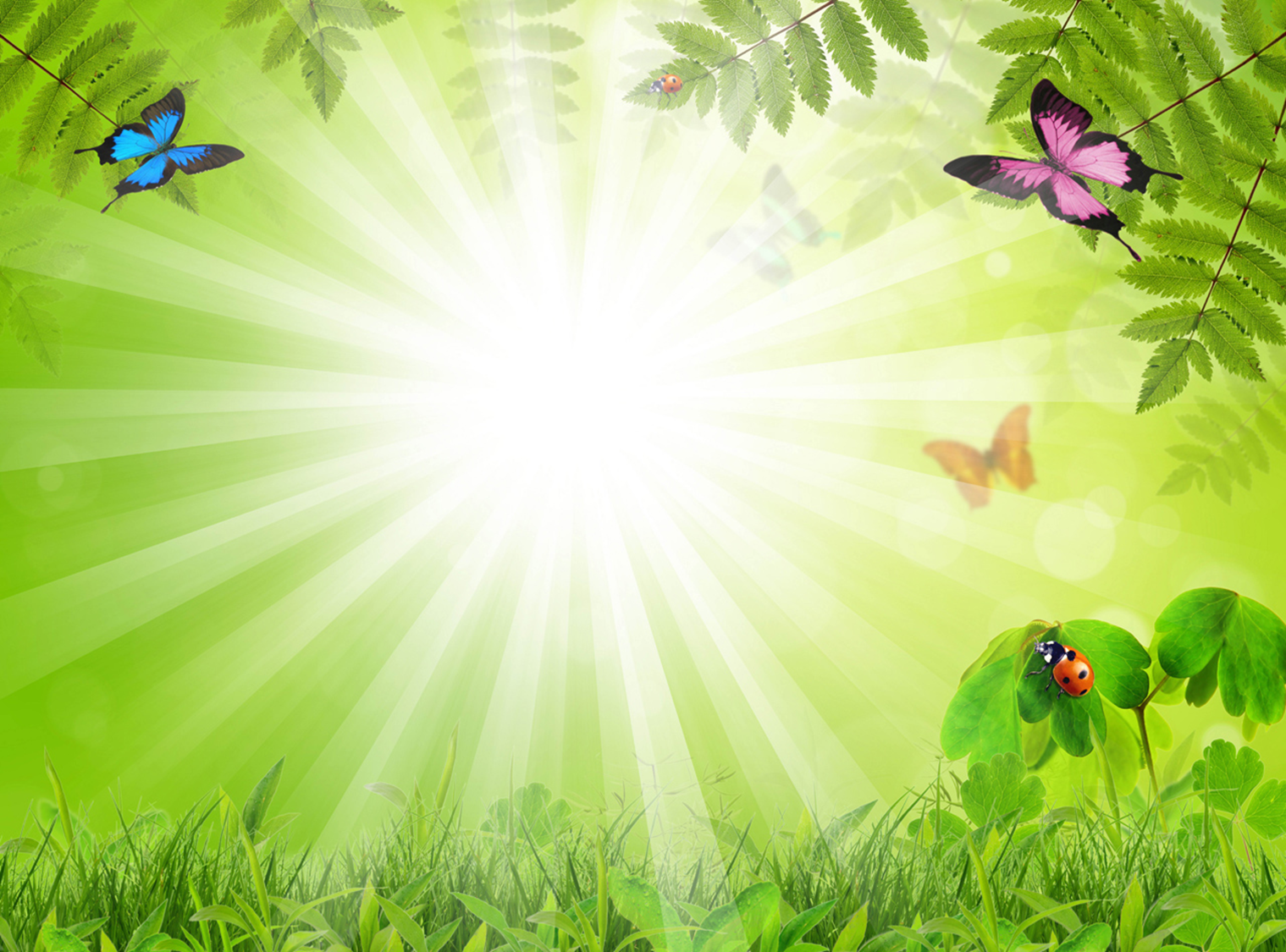 Оздоровительная работа в группе строится на основании следующих принципов:
Систематическое использование физкультурно-оздоровительных, закаливающих технологий.
Учёт индивидуальных особенностей детей .
Положительный эмоциональный настрой ребёнка.
Доступность используемых технологий.
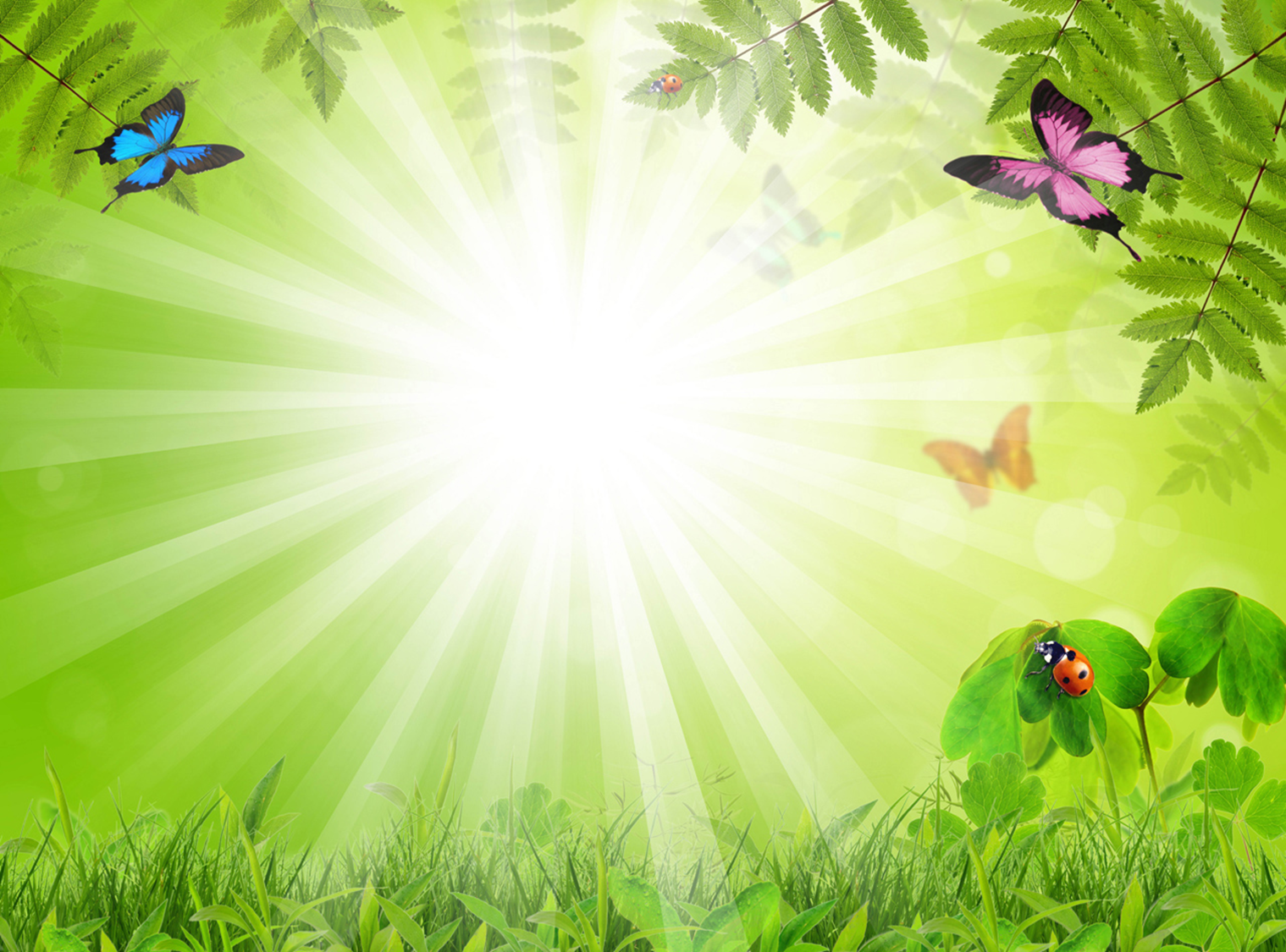 Формы оздоровительных мероприятий  в 
режиме дня
физкультурно –оздоровительные:
занятия по физическому развитию;
утренняя гимнастика на свежем воздухе;
дозированная ходьба(во время прогулок);
подвижные игры;
спортивные праздники и развлечения;
бодрящяя гимнастика после дневного сна.
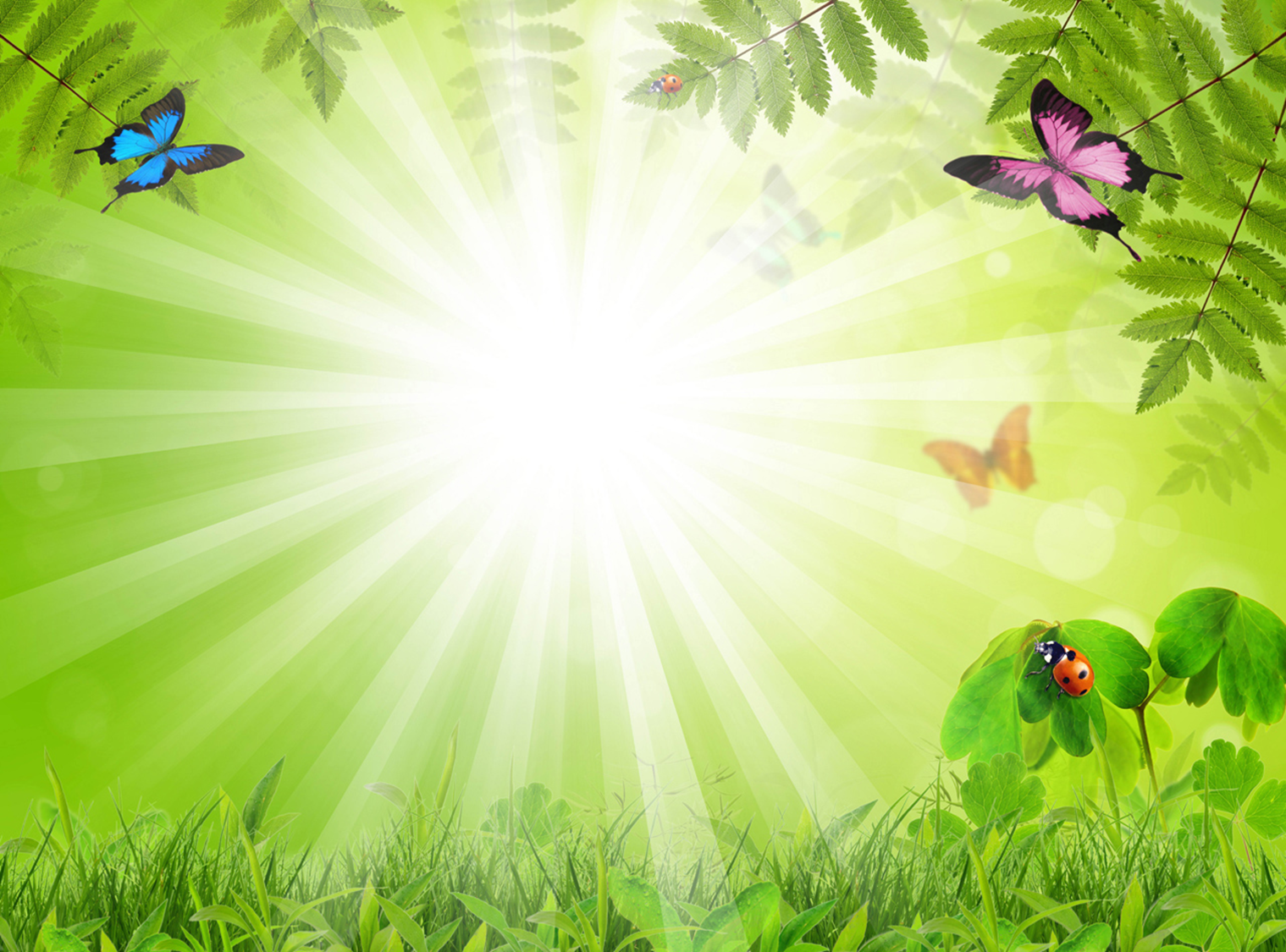 Закаливающие:
прогулки  на свежем воздухе;
хождение босиком;
утренний приём на свежем воздухе;
обширное умывание холодной водой;
солнечные, световоздушные ванны.
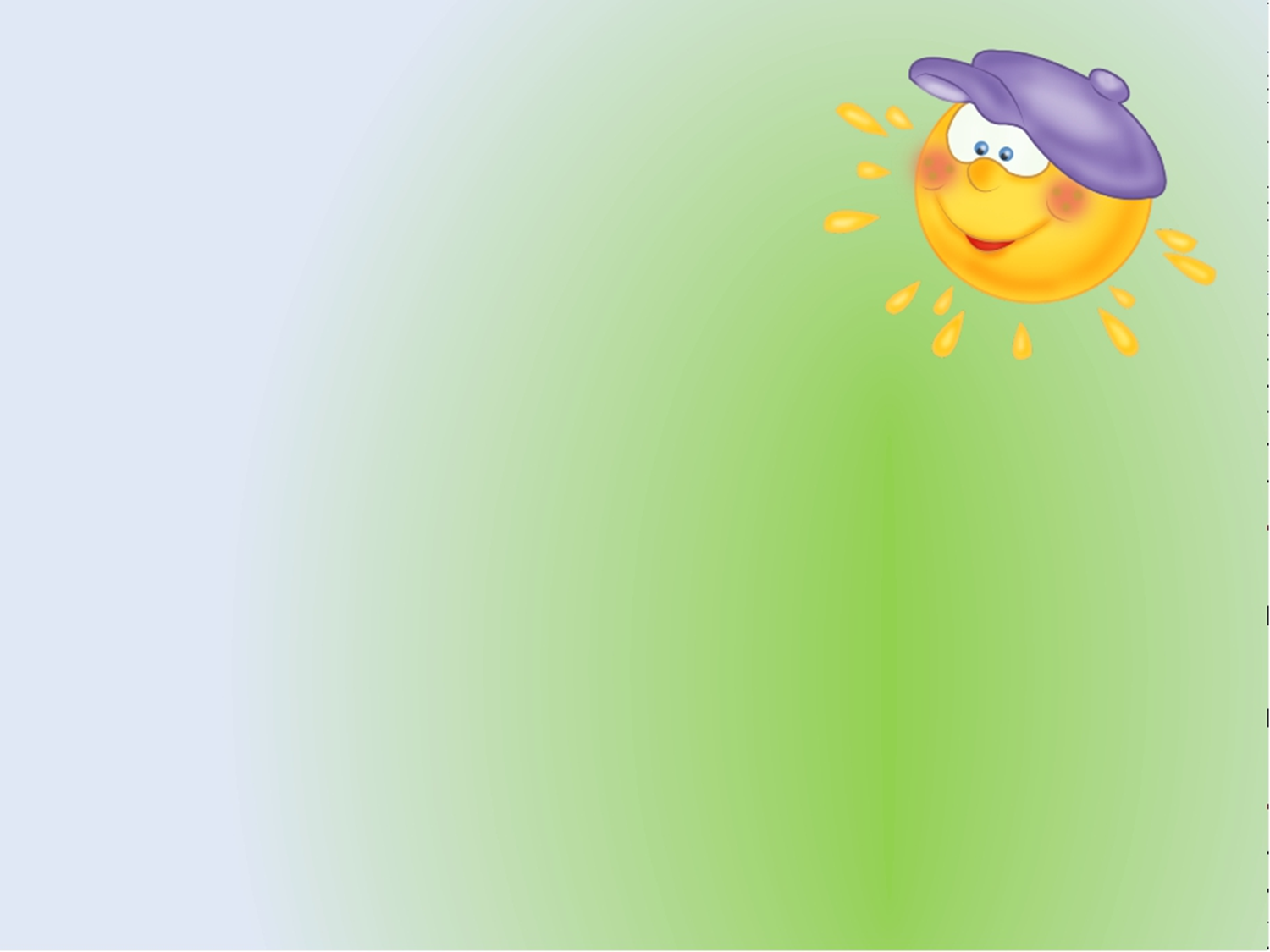 Подвижные игры на прогулке
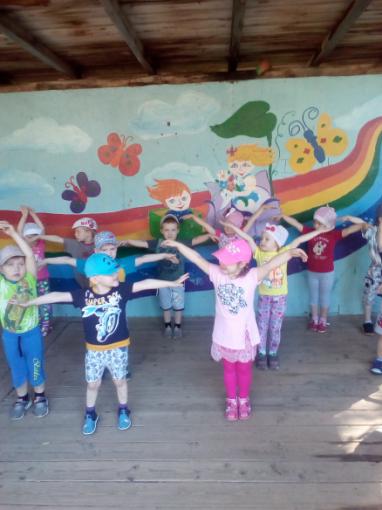 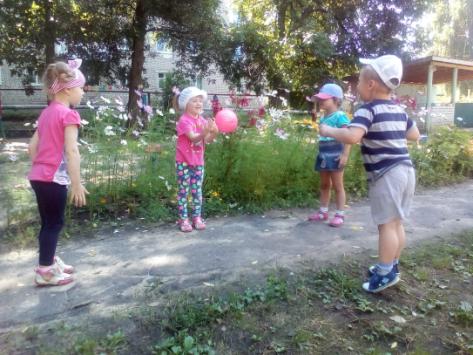 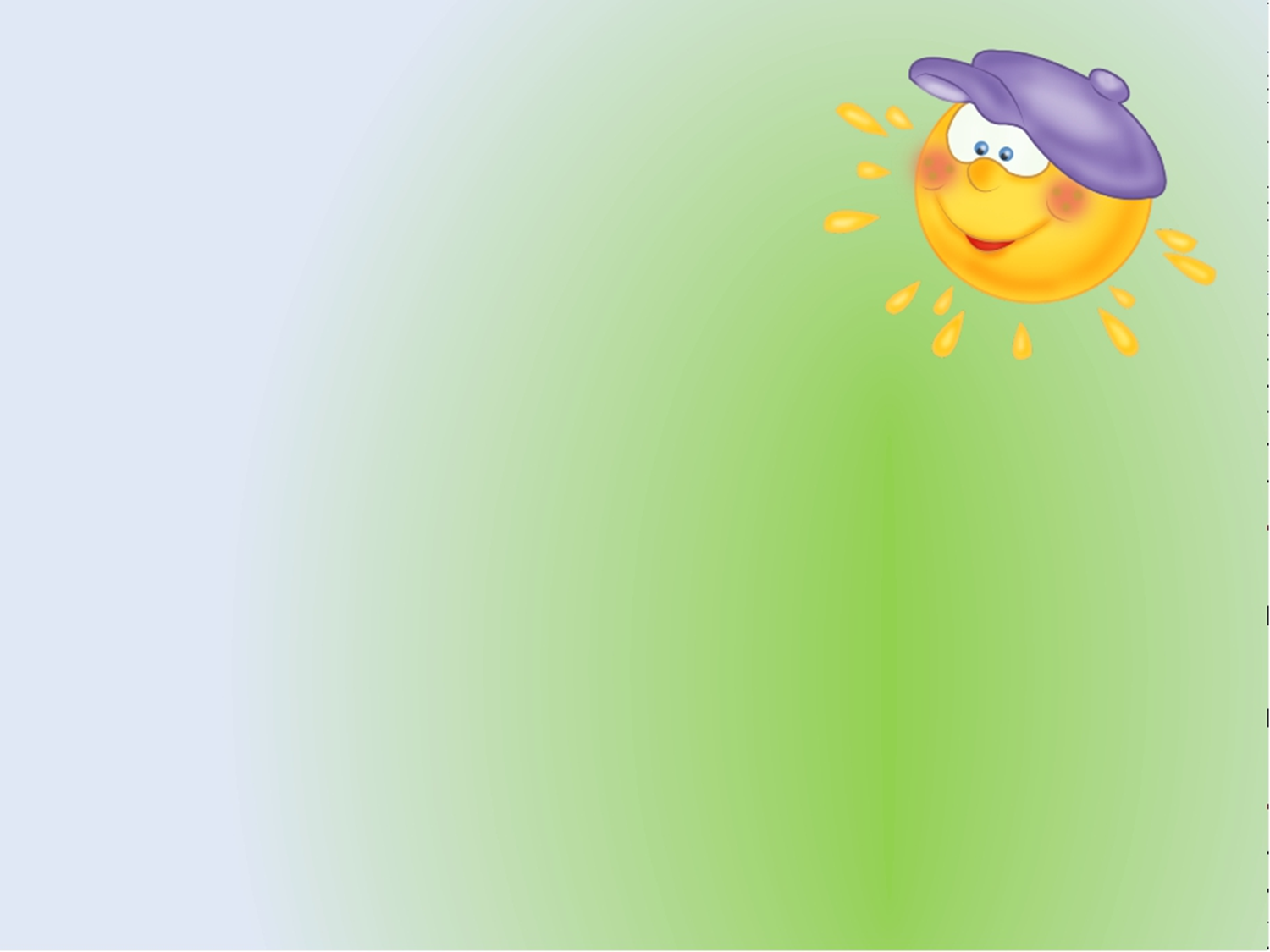 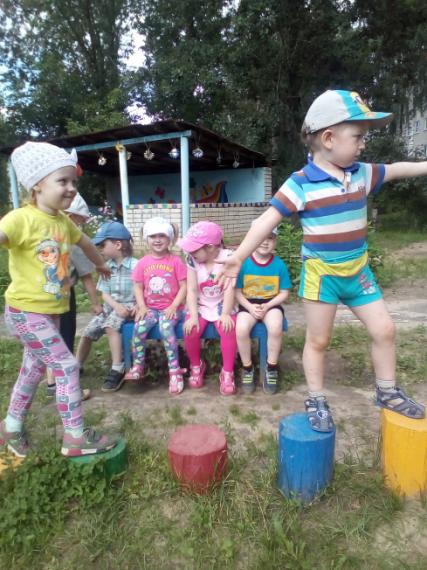 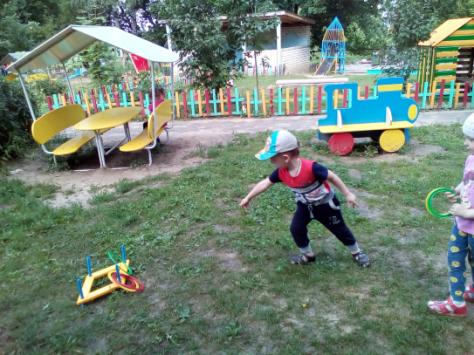 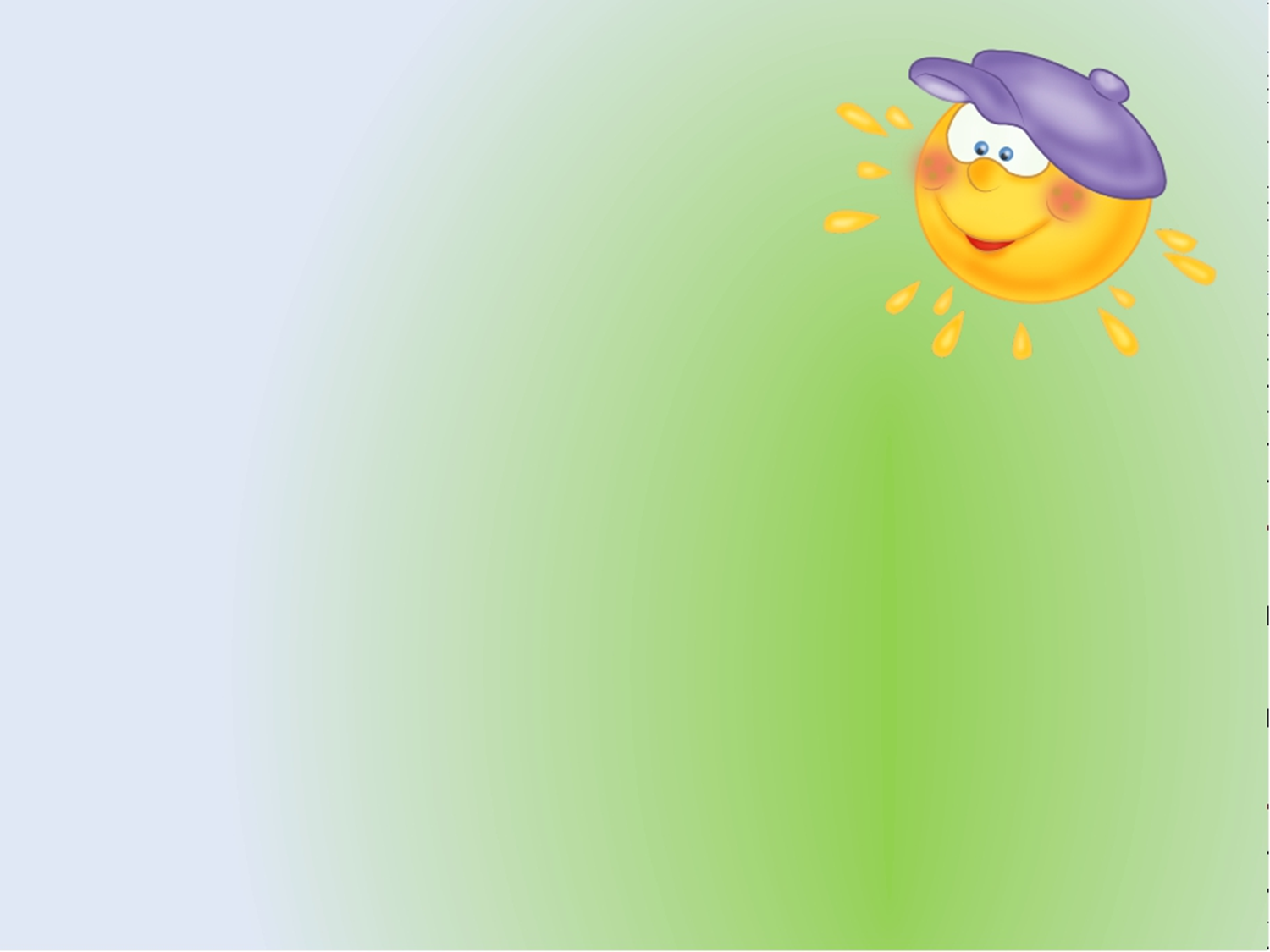 Игры с песком
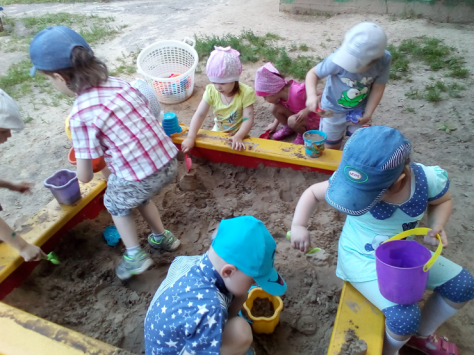 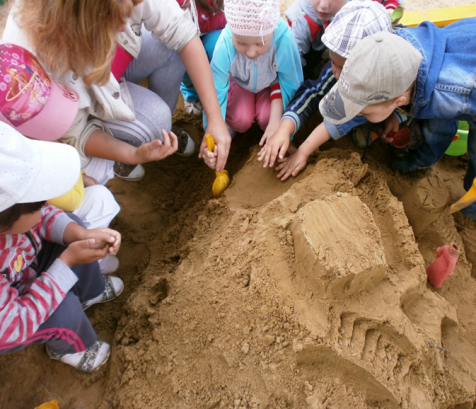 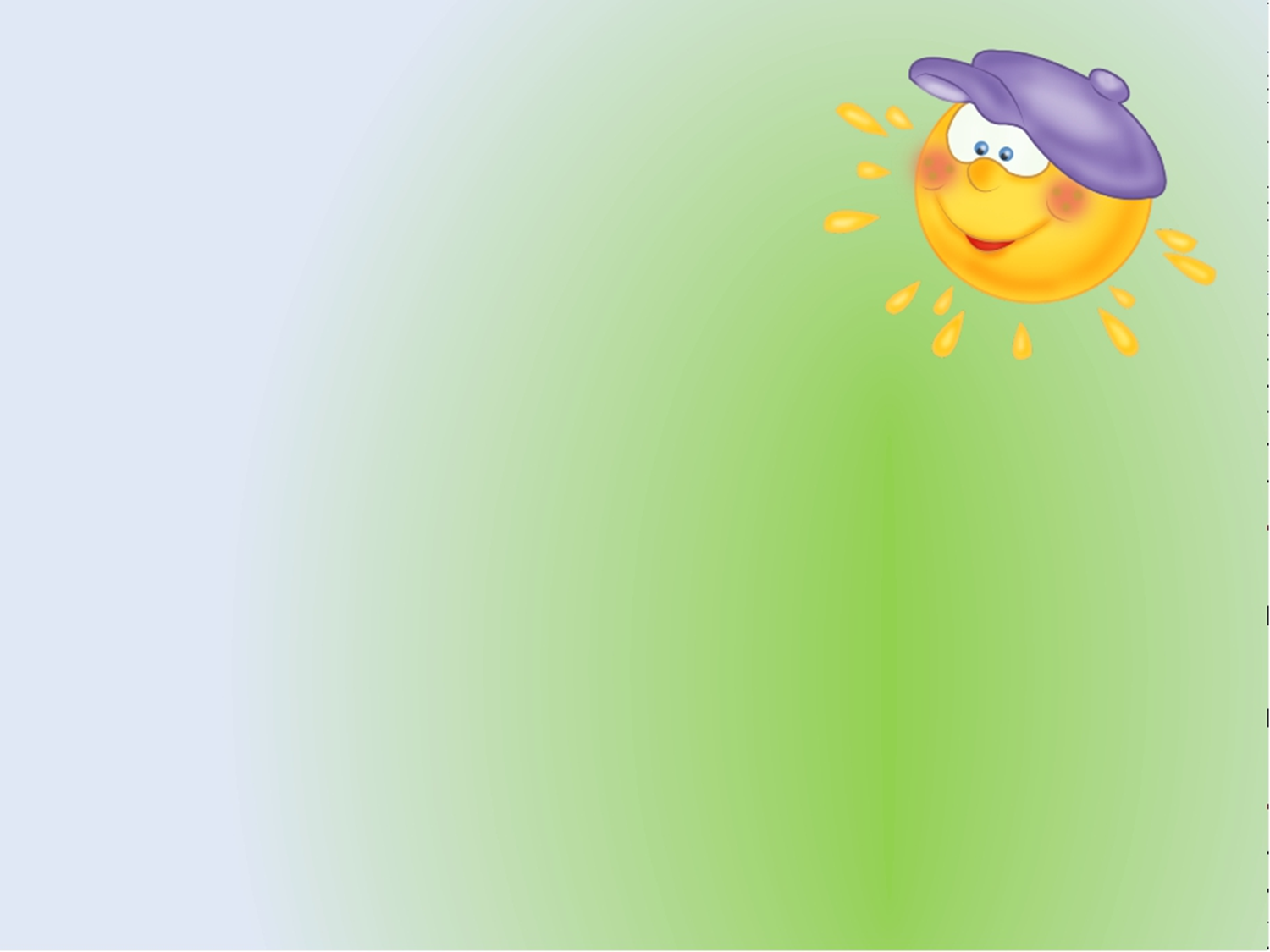 Рисуем
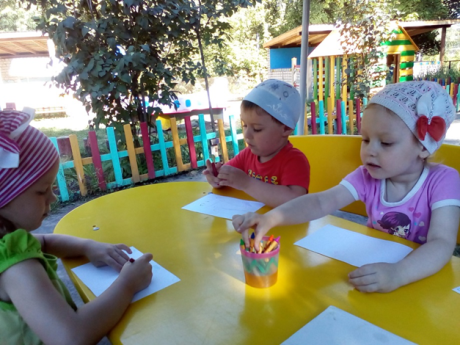 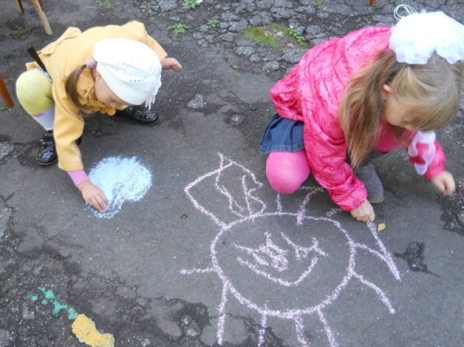 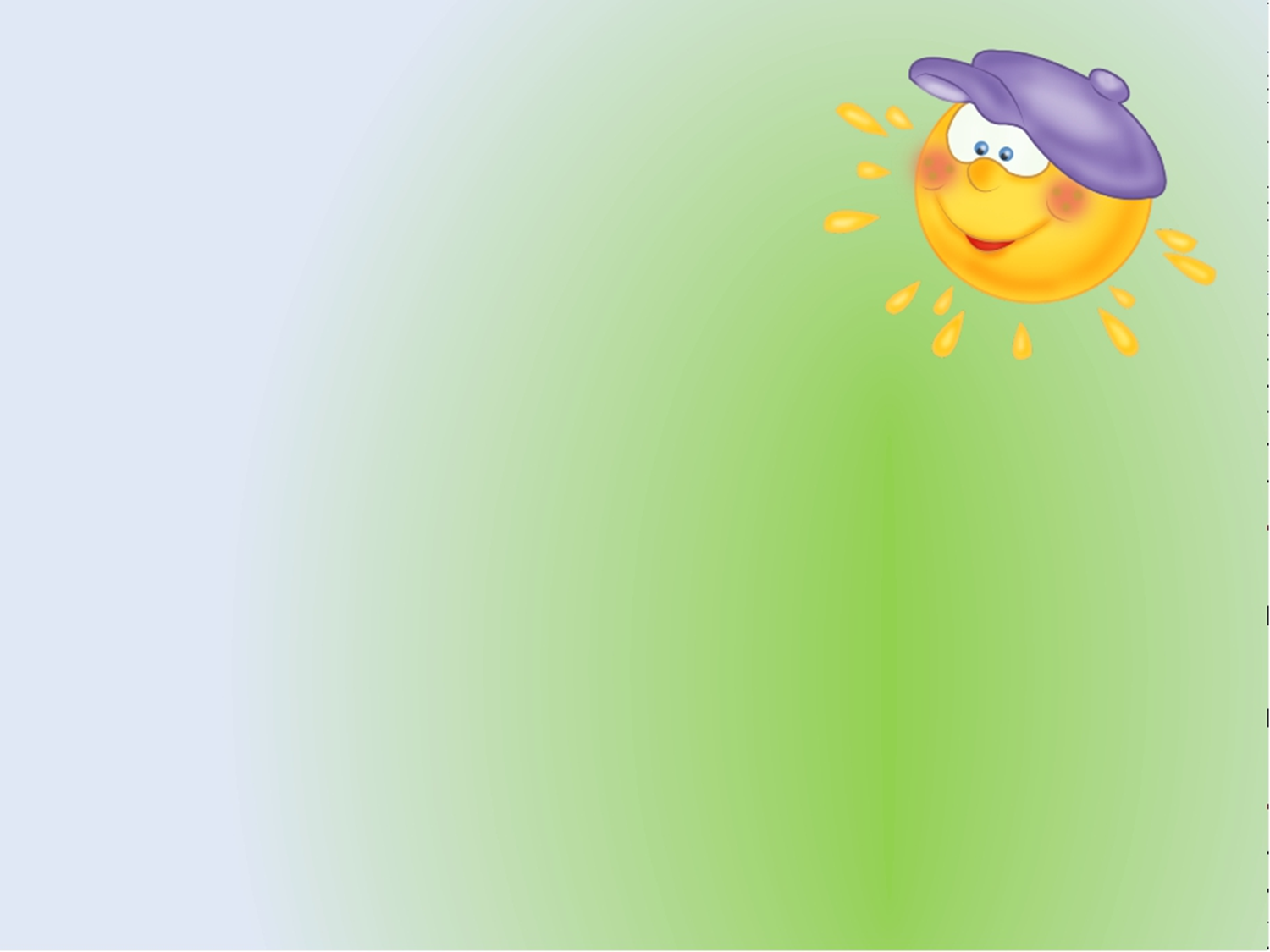 Игры с мыльными пузырями
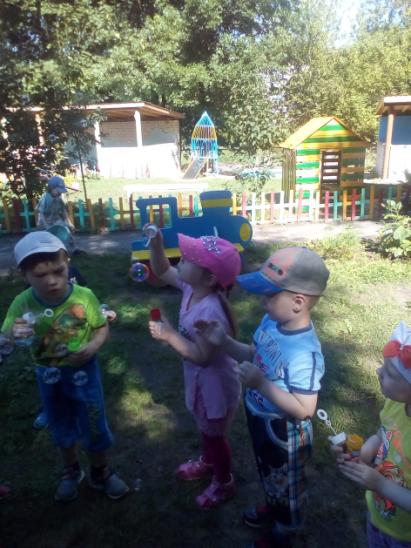 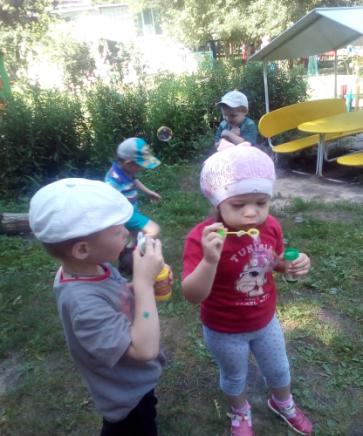 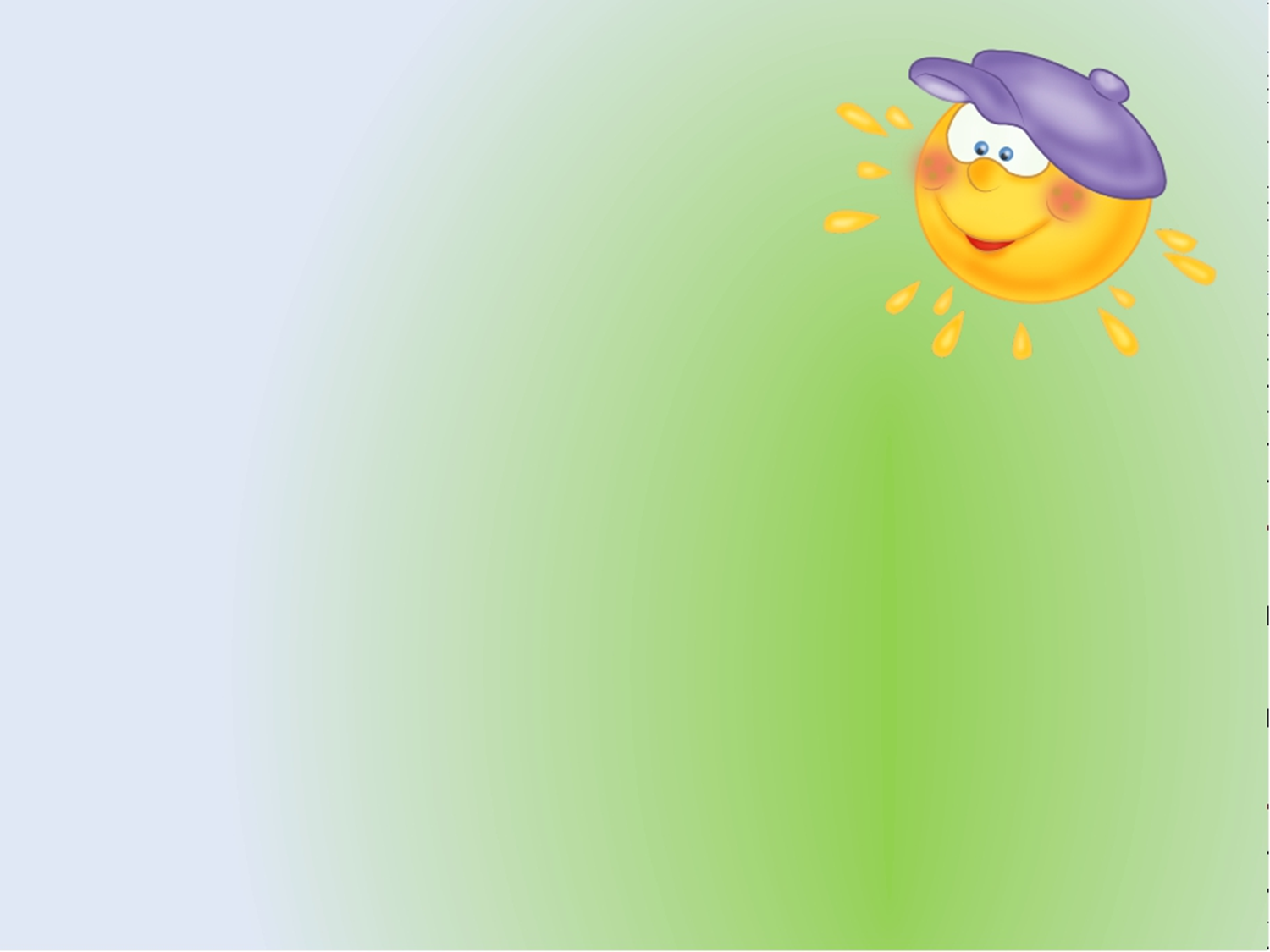 Труд в природе
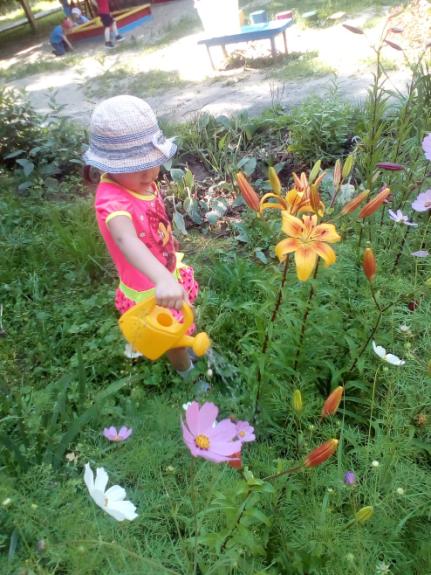 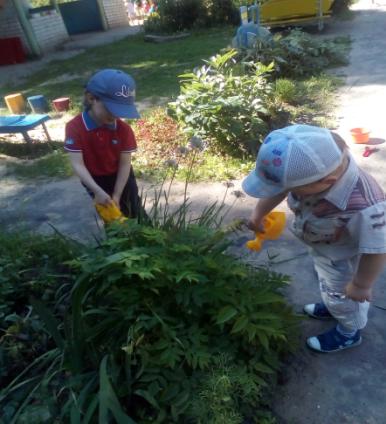 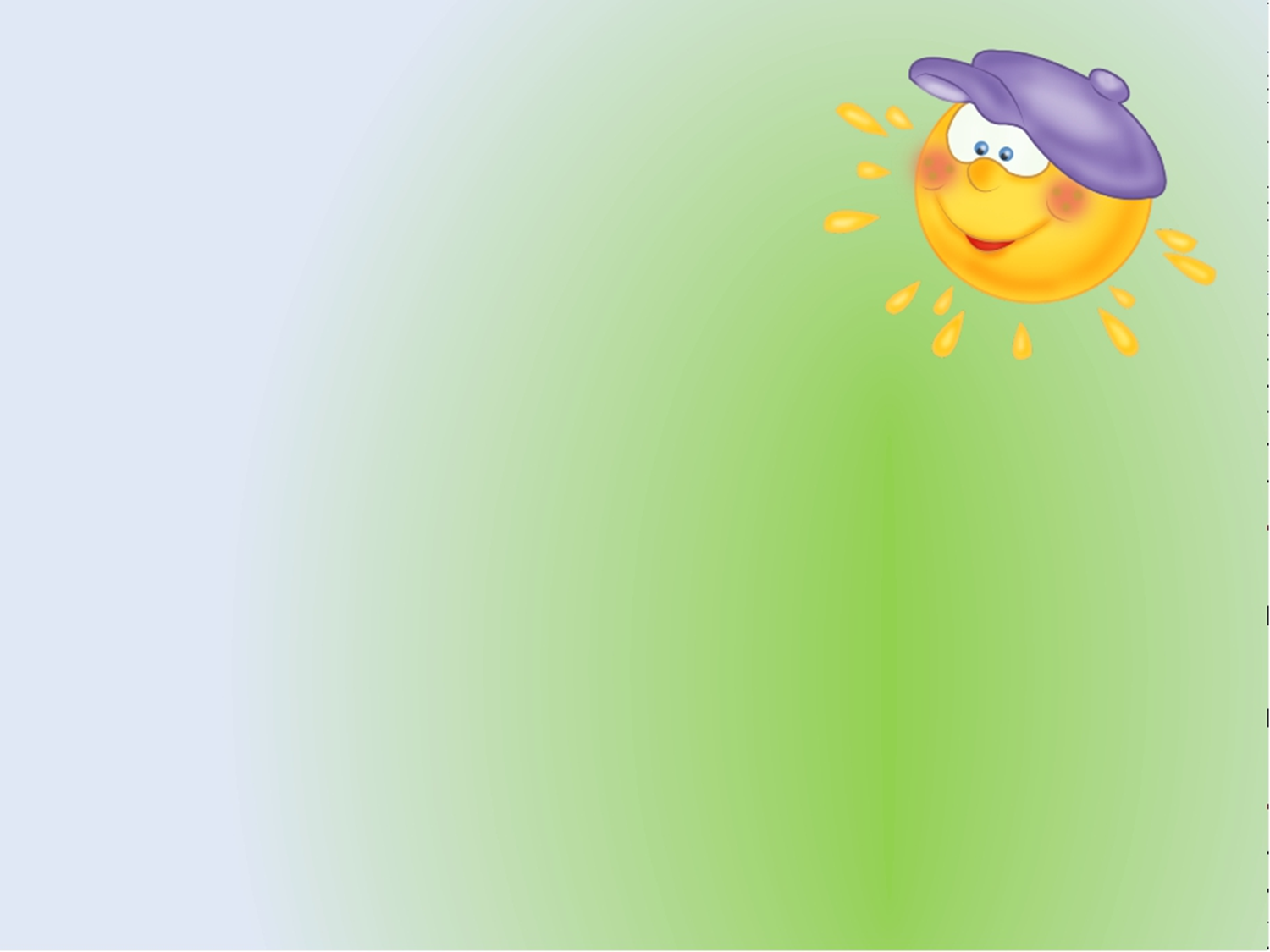 Сладок сон после обеда. Тихо! Не буди соседа!
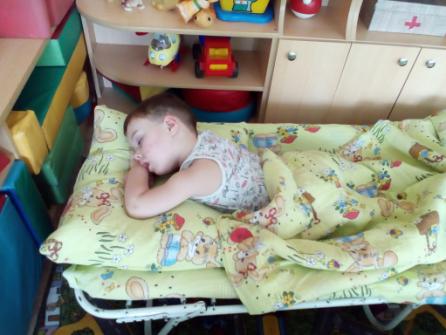 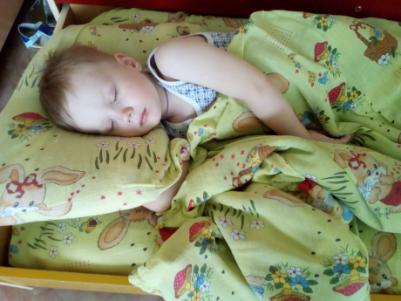 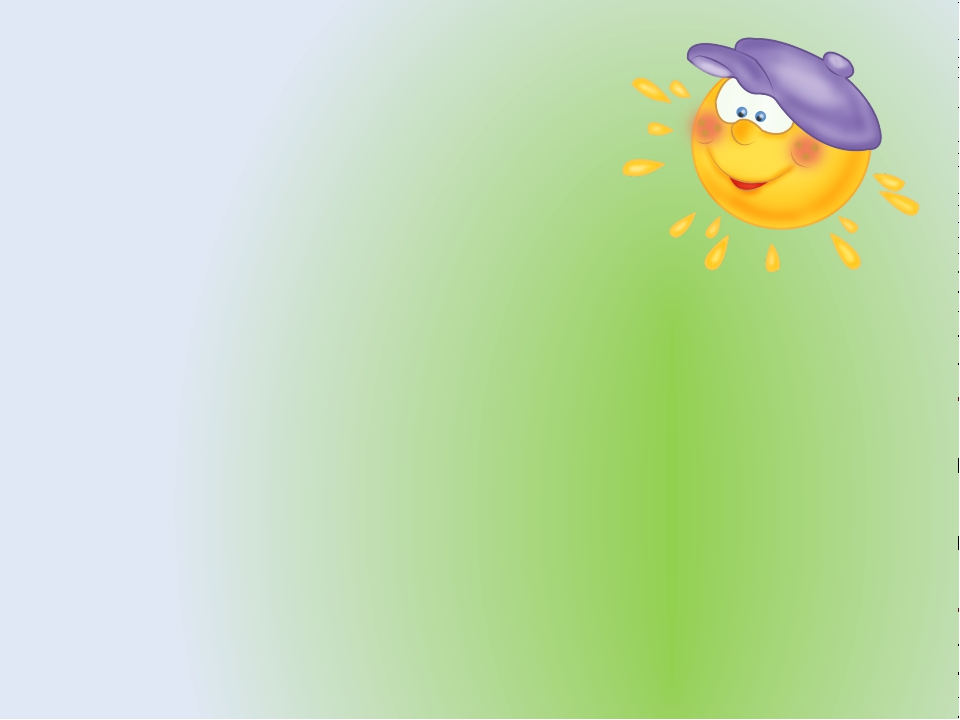 Гимнастика после сна
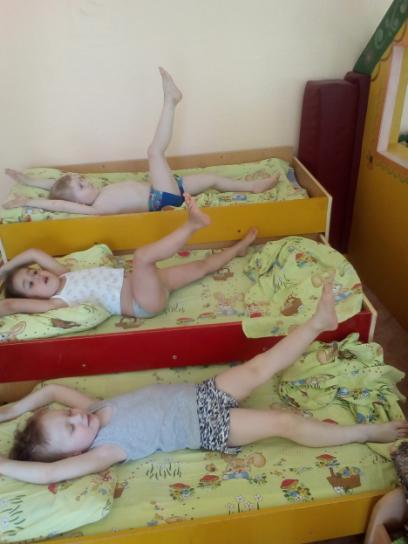 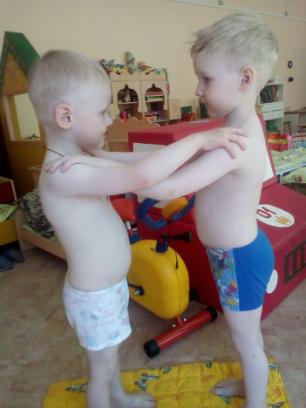 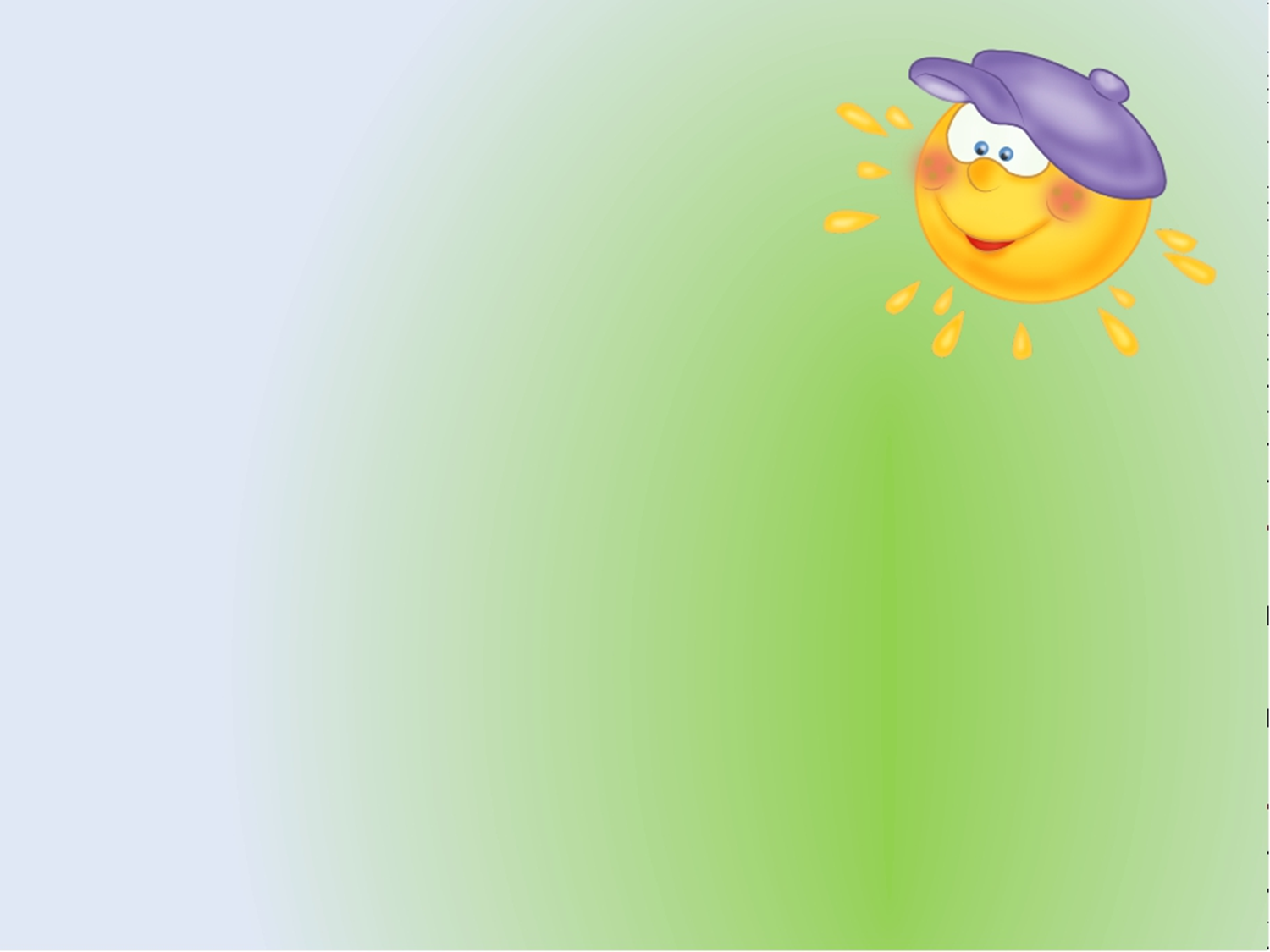 Когда на улице дождь,  в группе много  интересных занятий
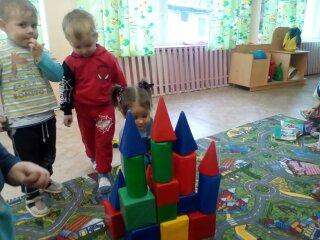 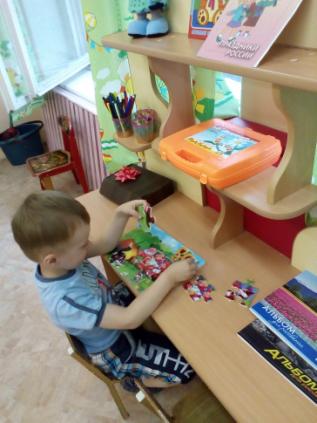 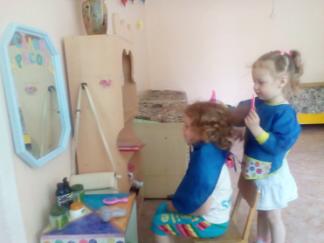 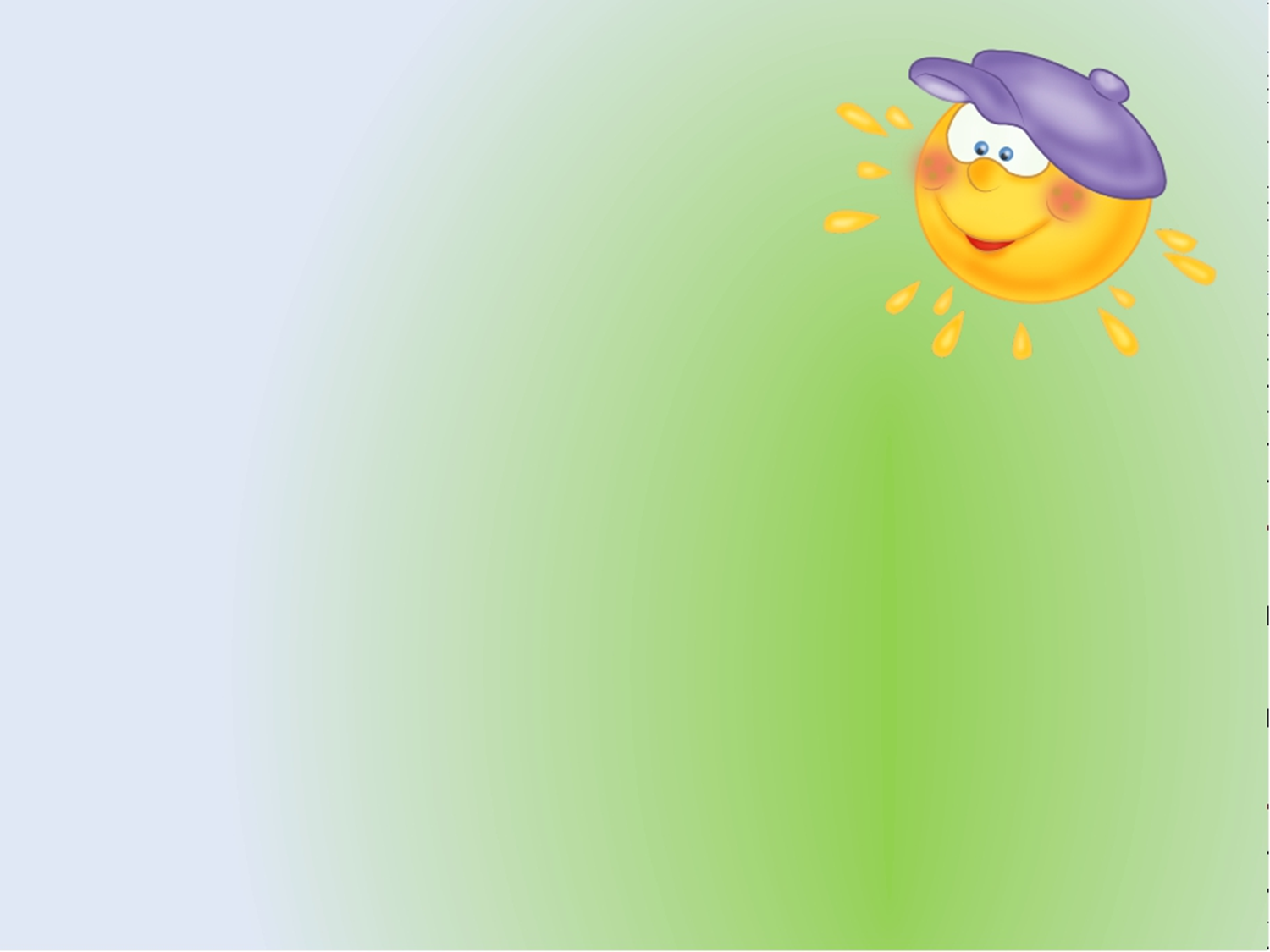 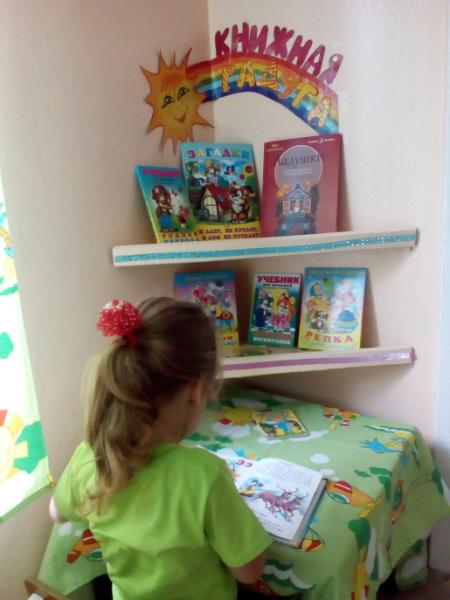 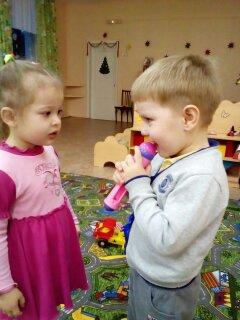 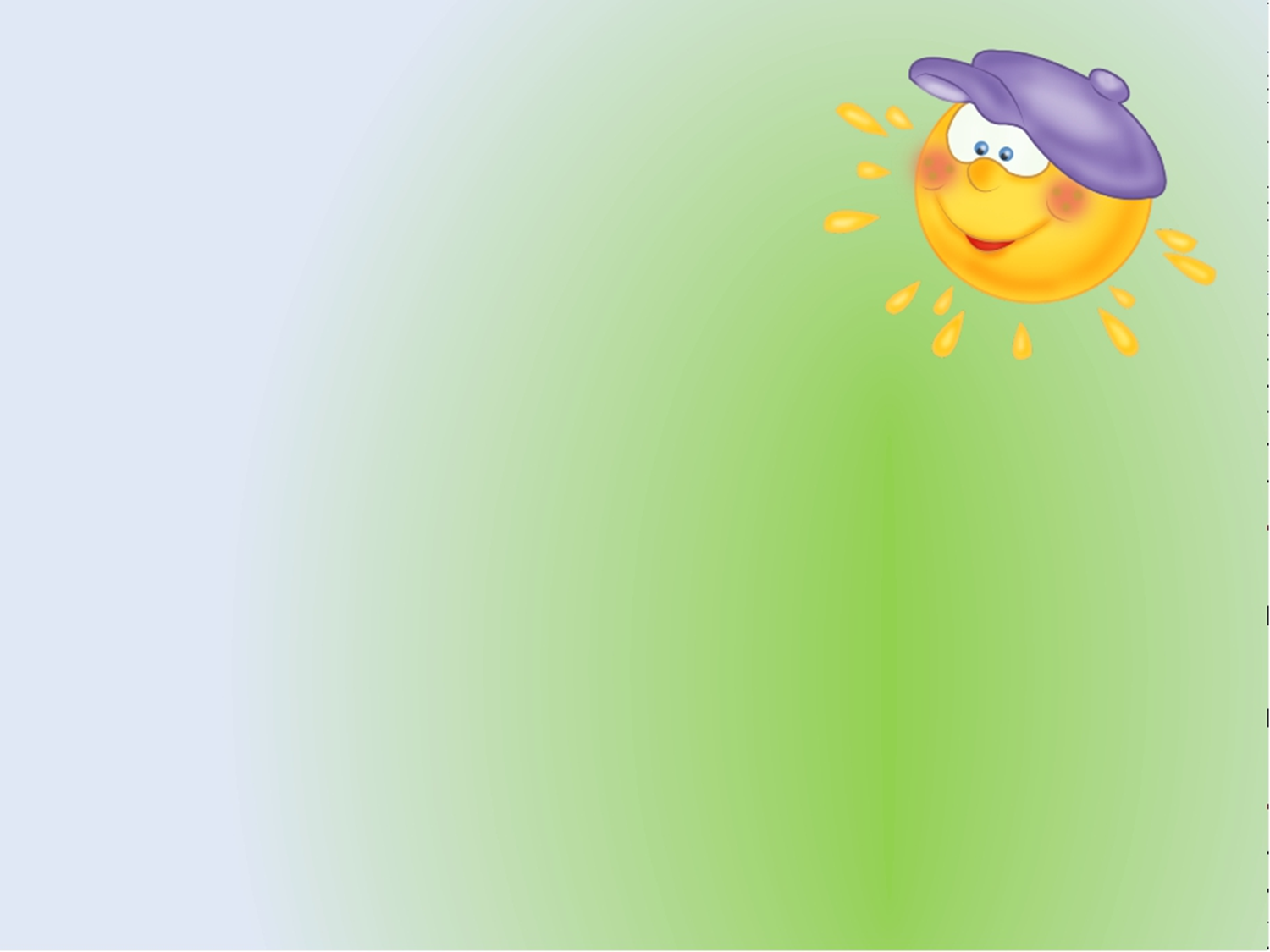 Игры с водой
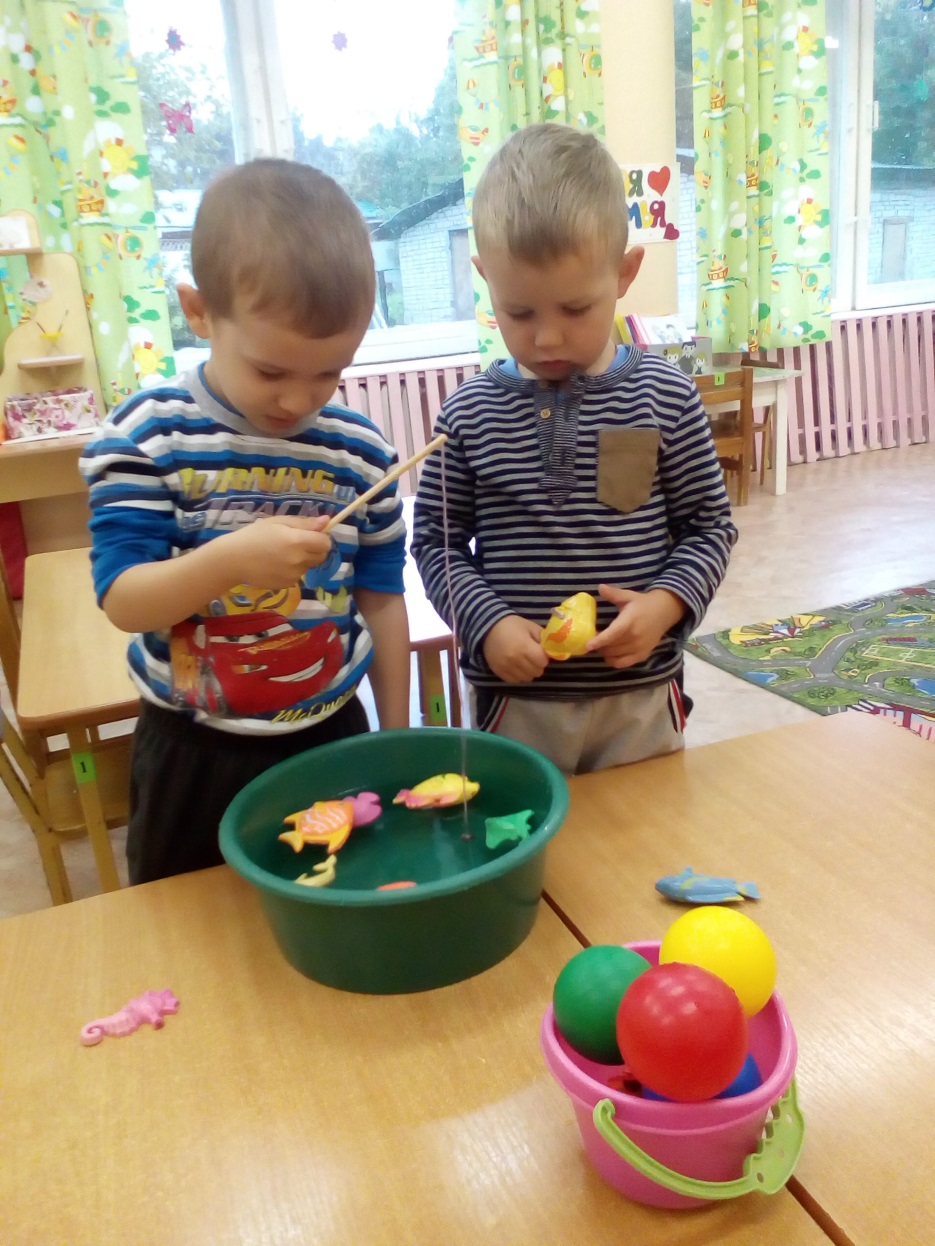 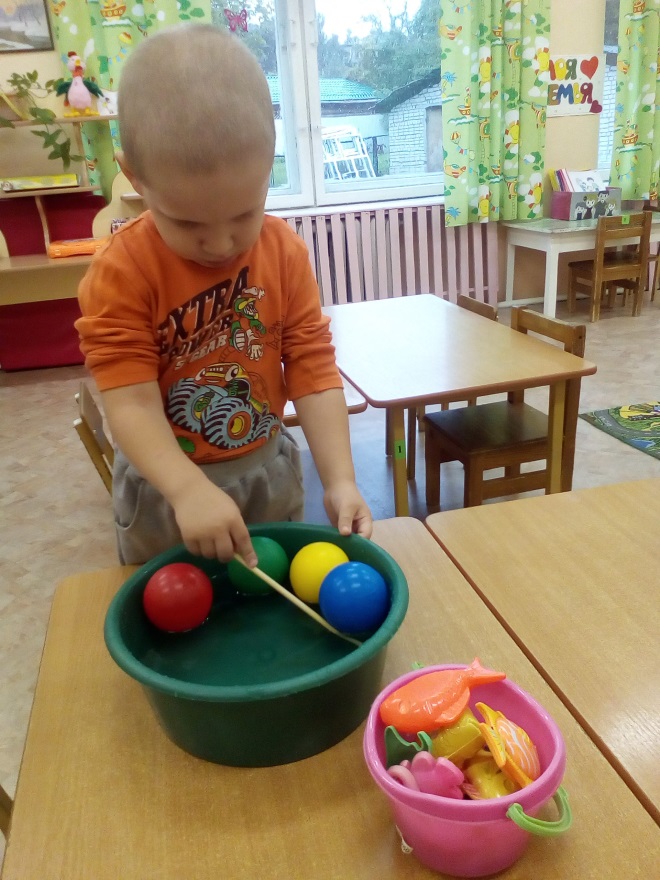 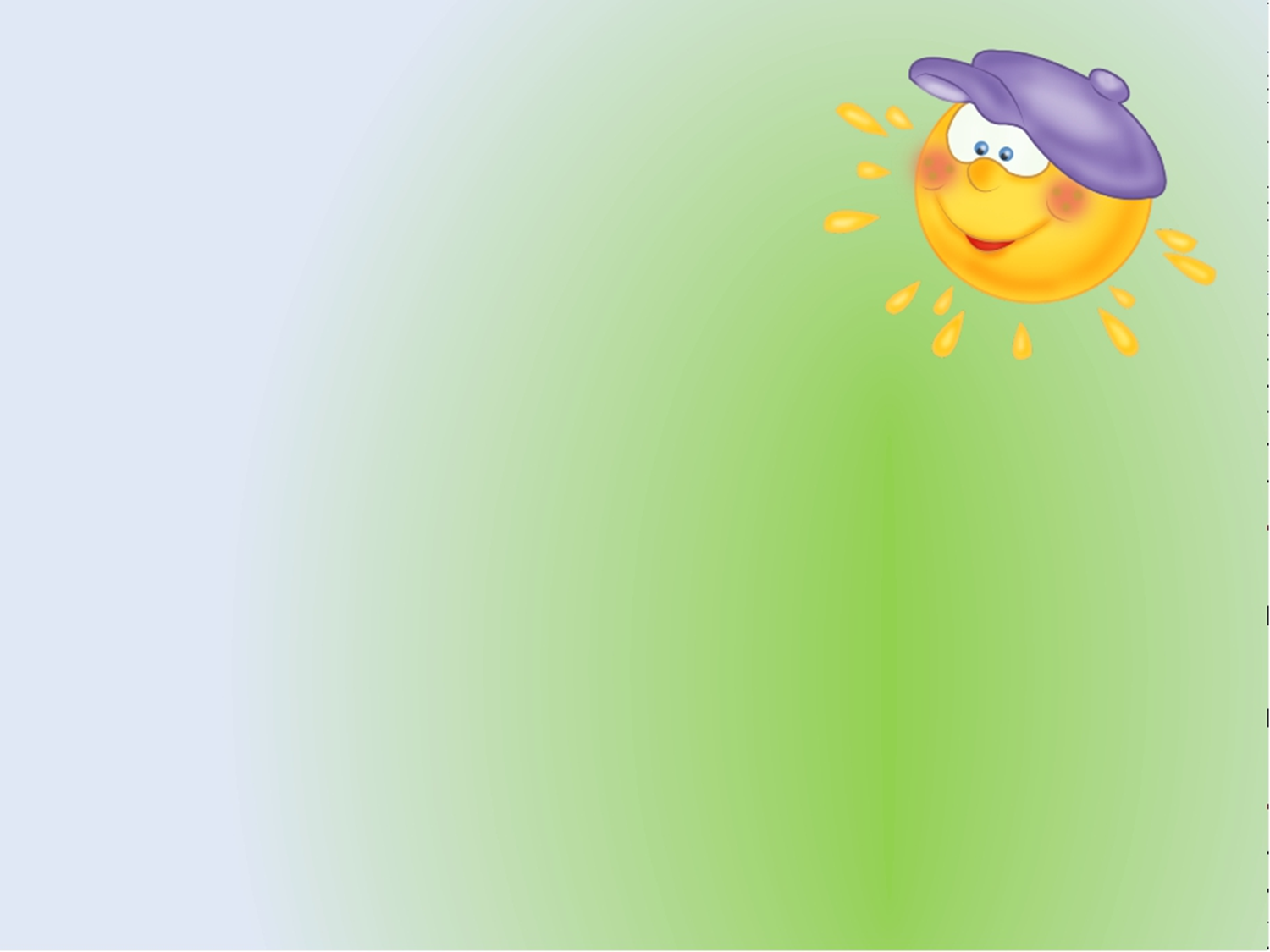 Учимся ухаживать  за комнатными растениями
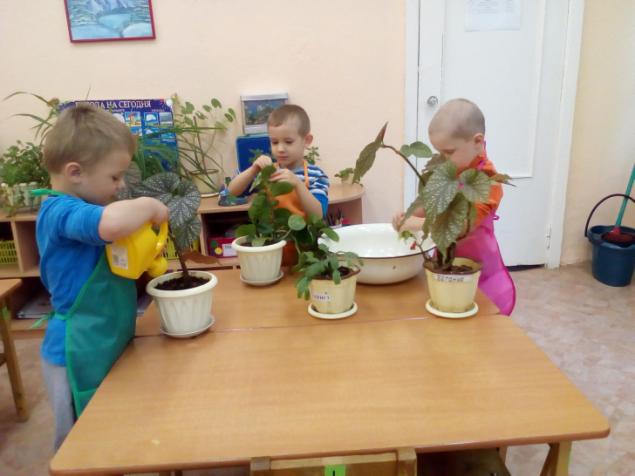 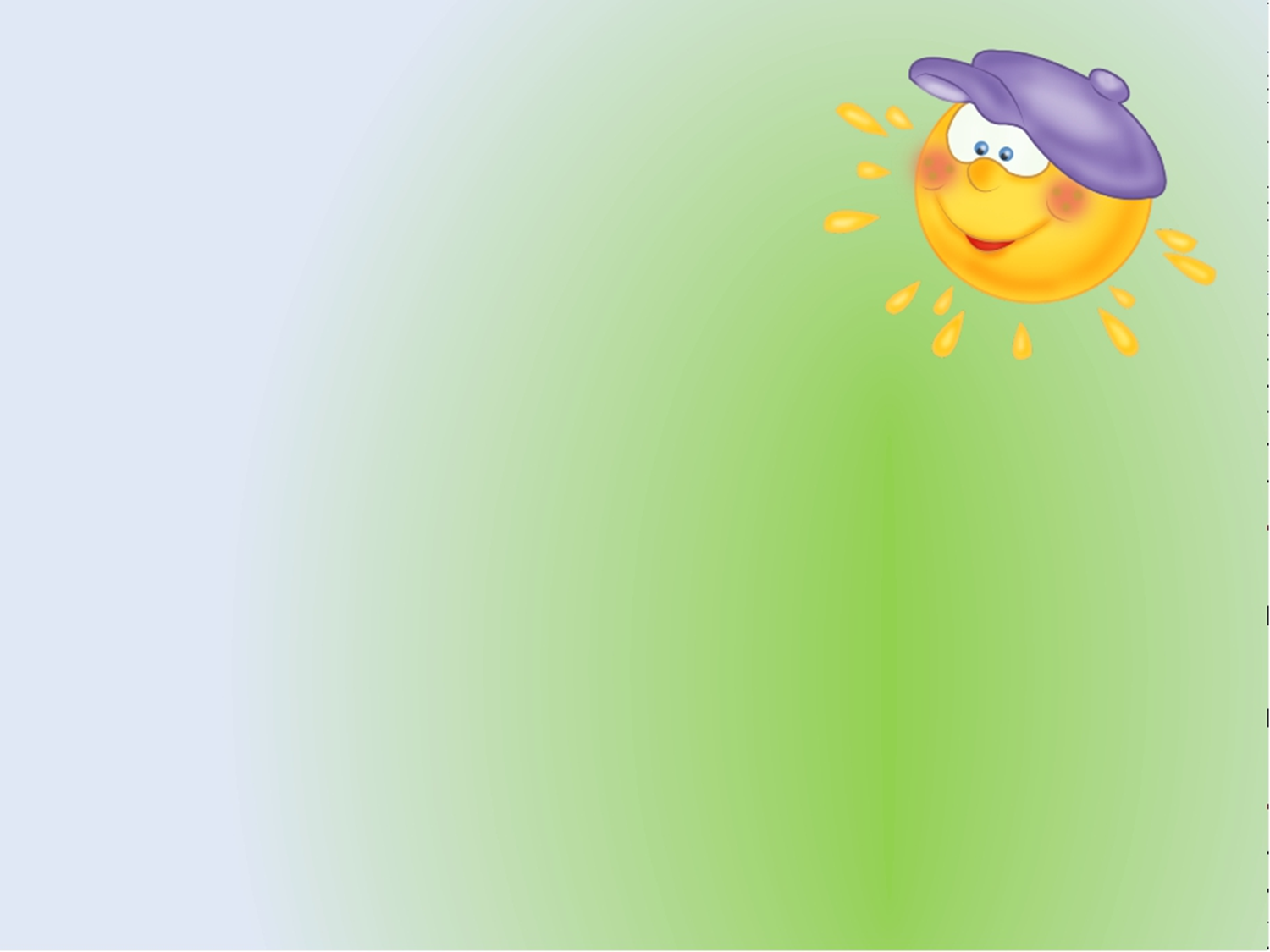 По дорожкам шагают наши ножки
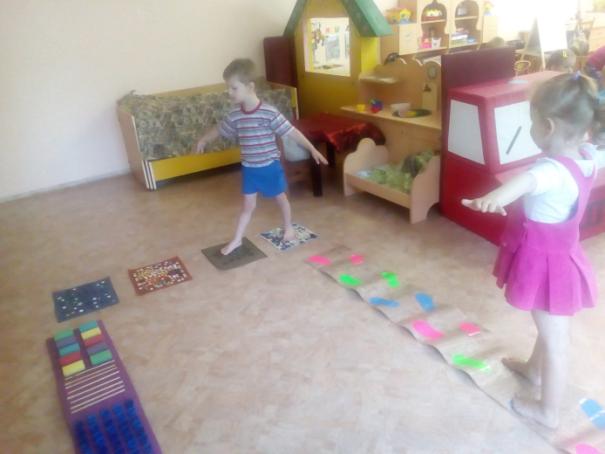 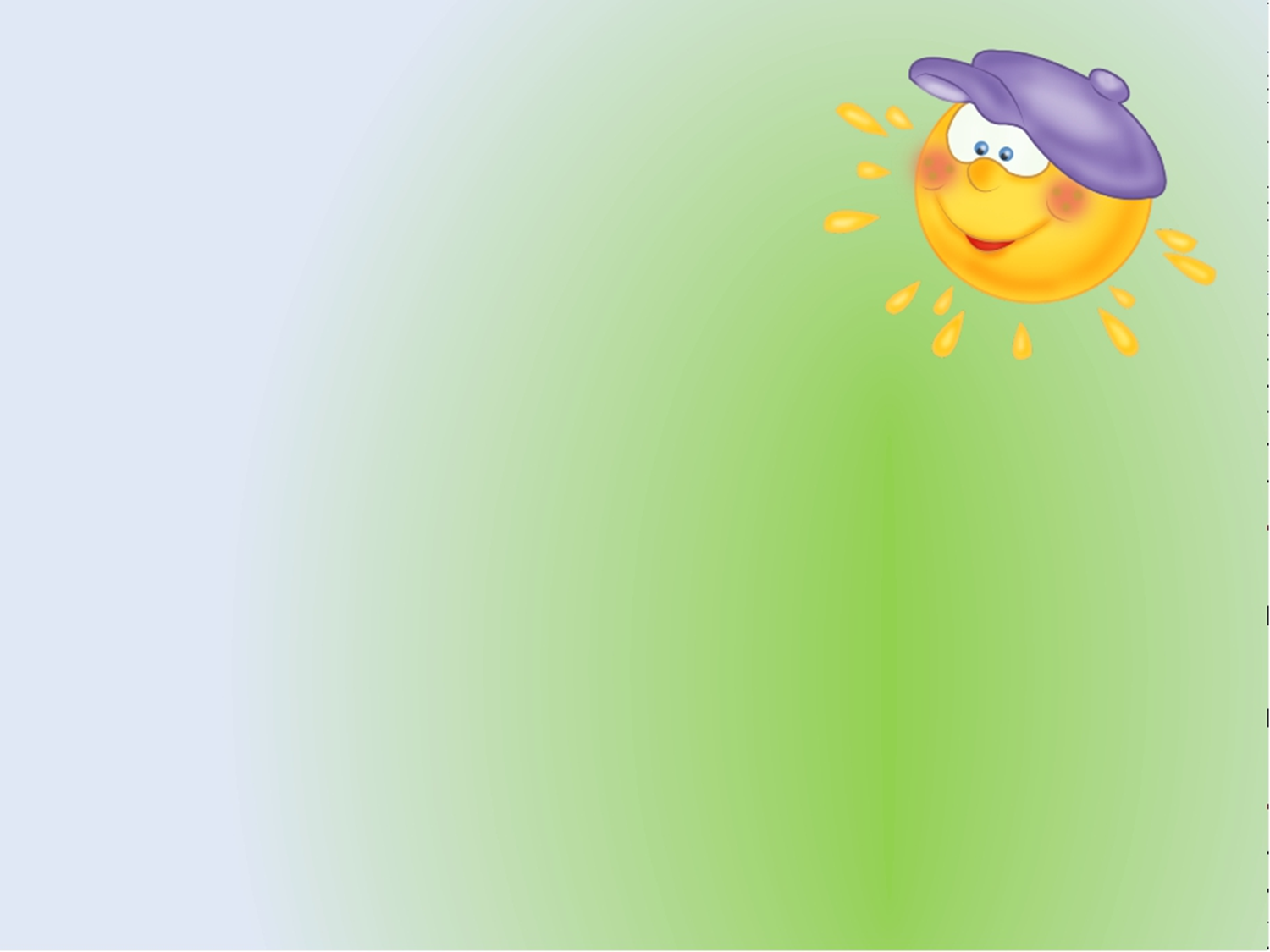 Лето - удивительное время года, когда дети могут вдоволь гулять, бегать и прыгать. Именно в этот период много времени дети проводят на свежем воздухе. Поэтому очень важно организовать жизнь дошкольников в детском саду так, чтобы каждый день приносил им что-то удивительное, был наполнен интересным познавательным содержанием, эмоционально насыщенным, чтобы воспоминания о летнем времени в детском саду, еще долго вызывали у детей положительные эмоции.
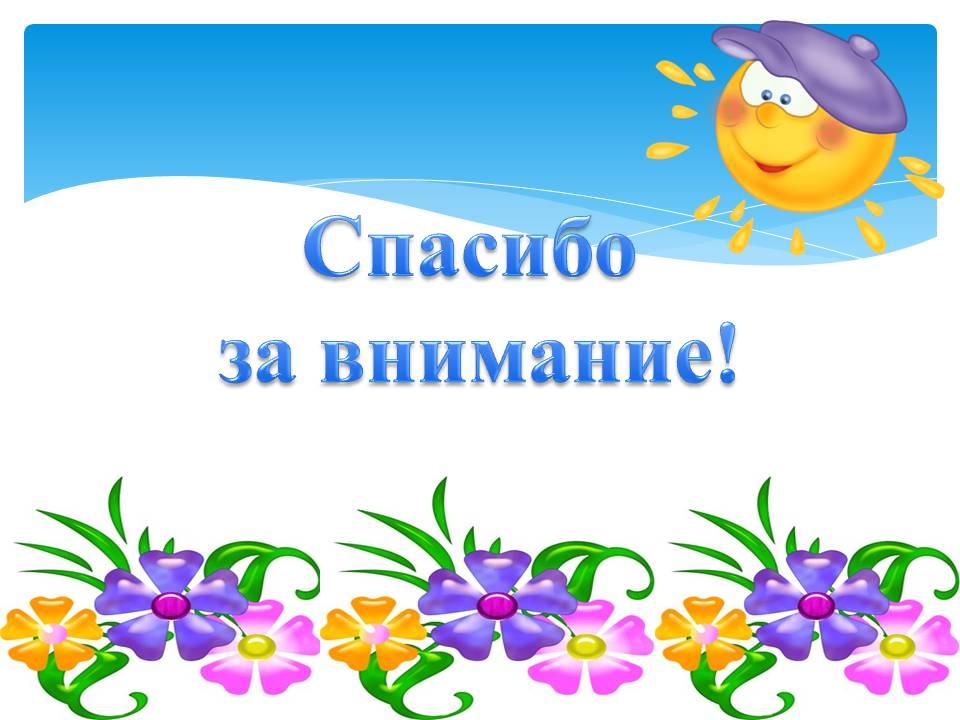